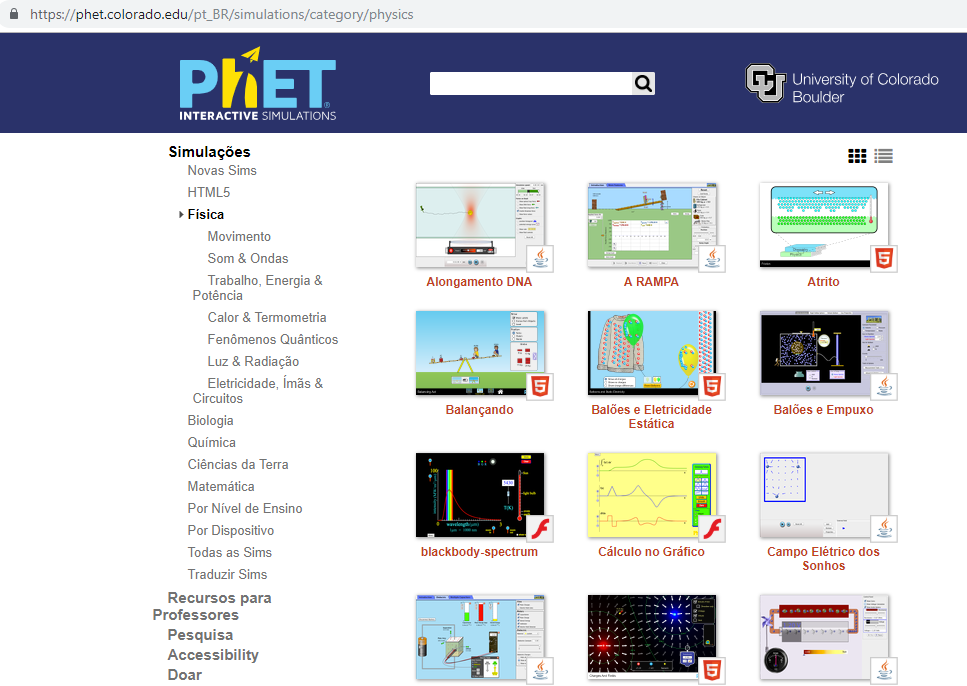 1
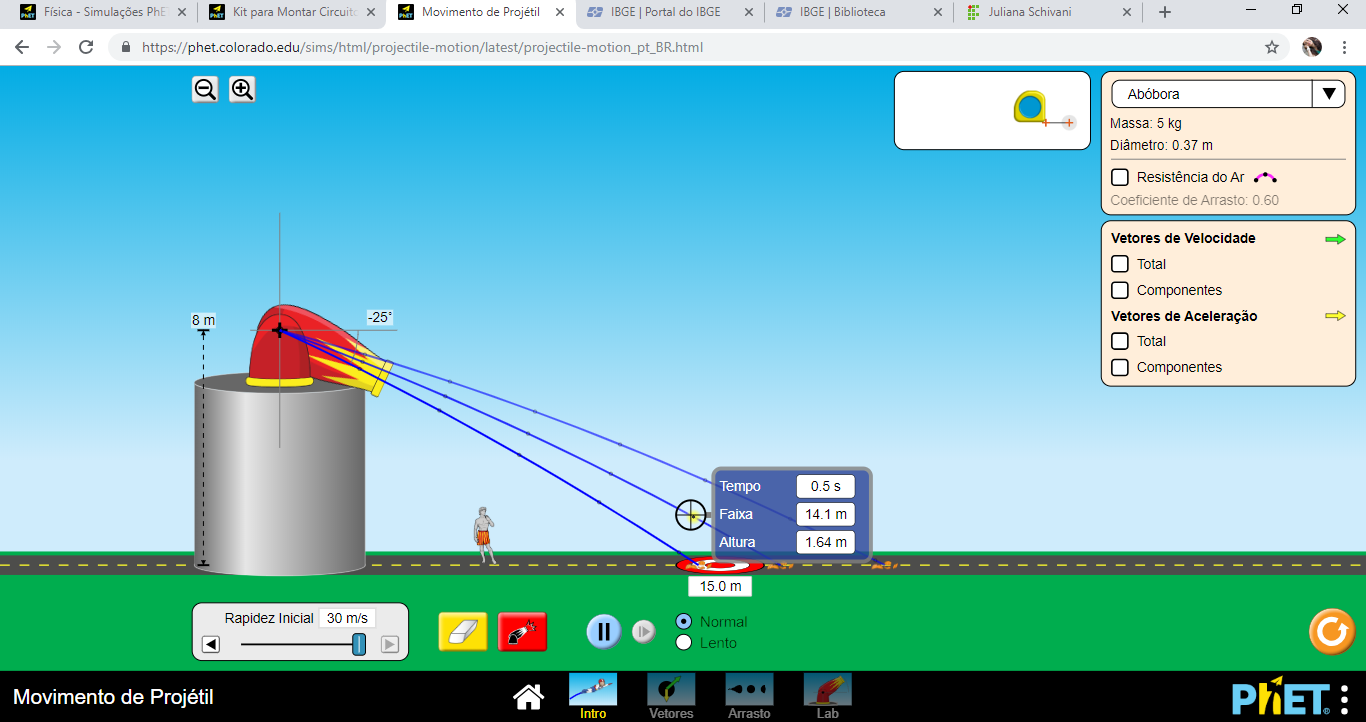 2
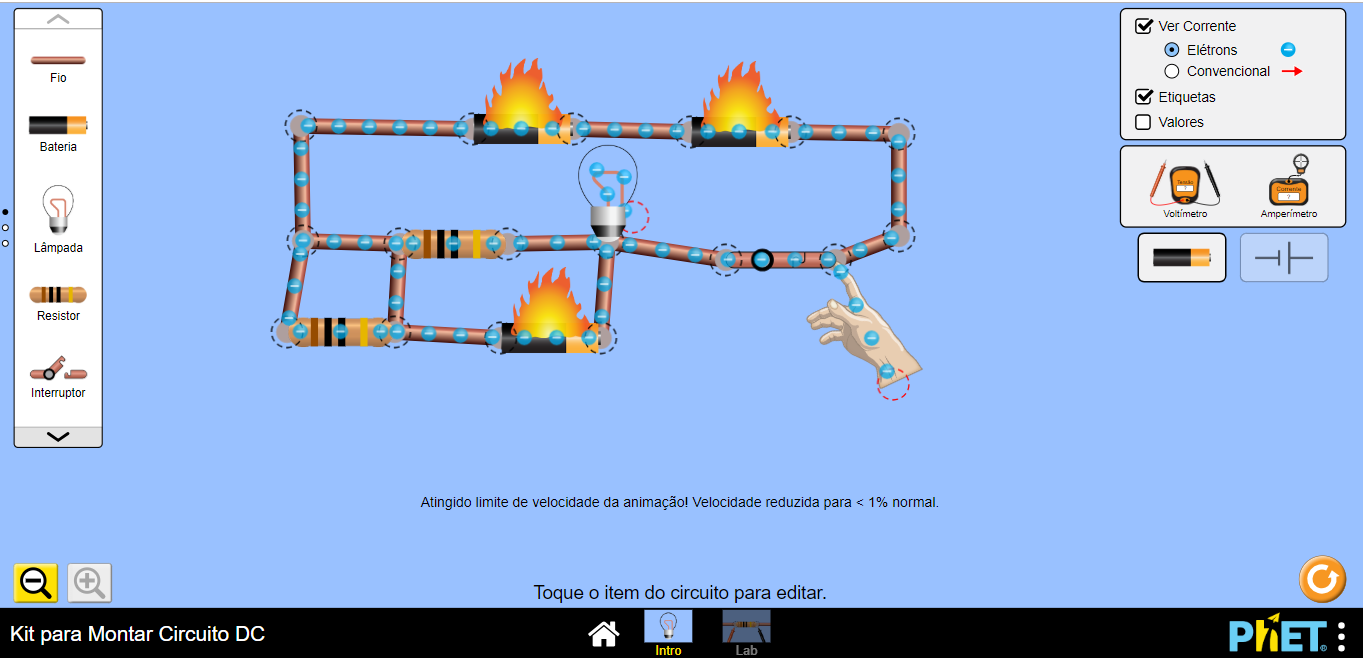 3
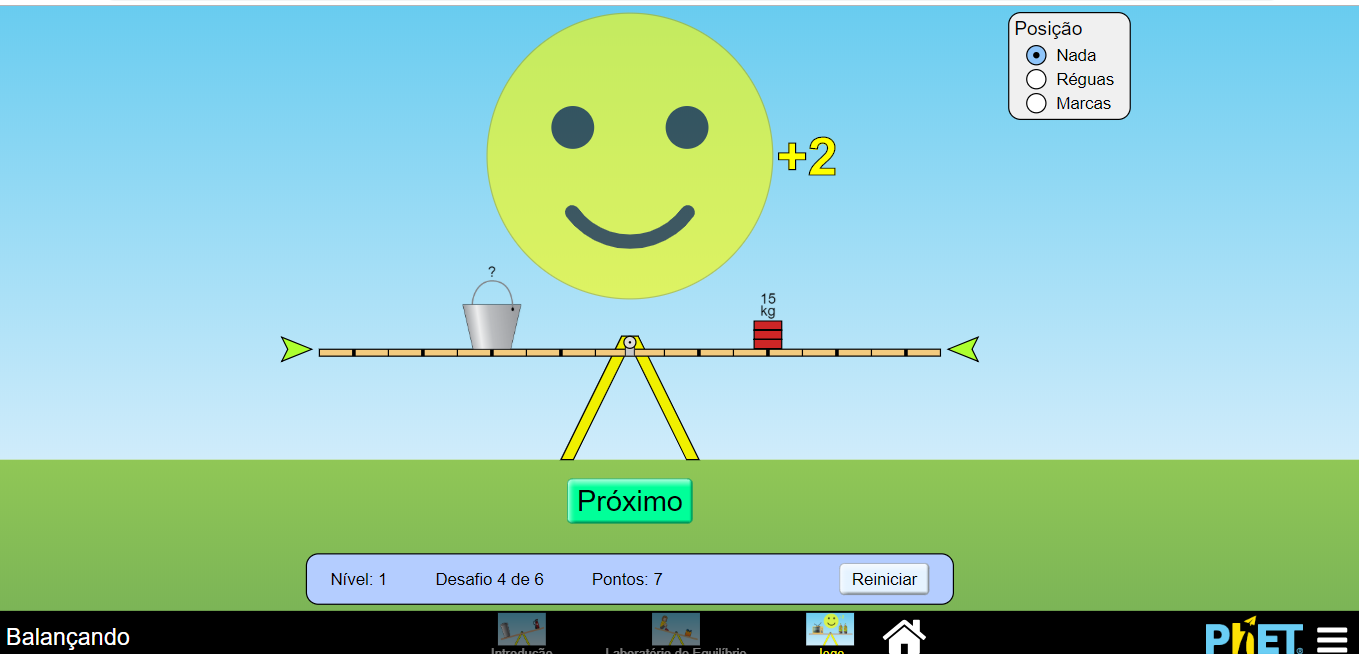 4
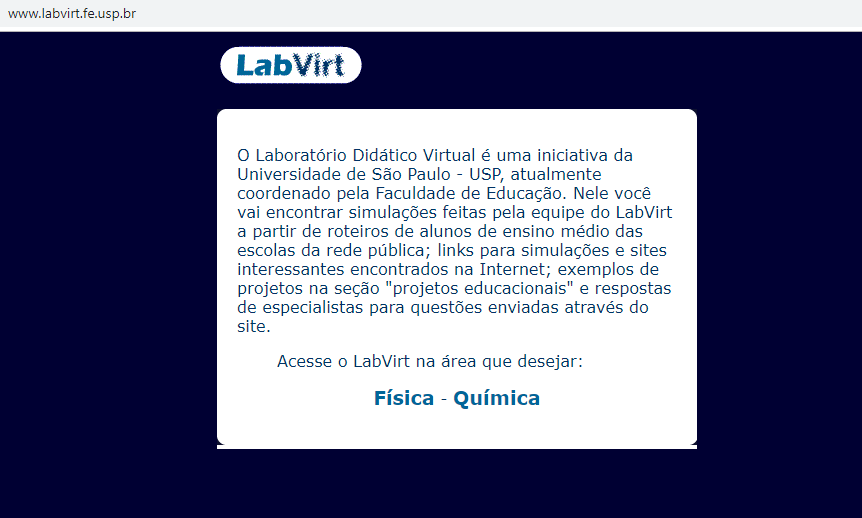 5
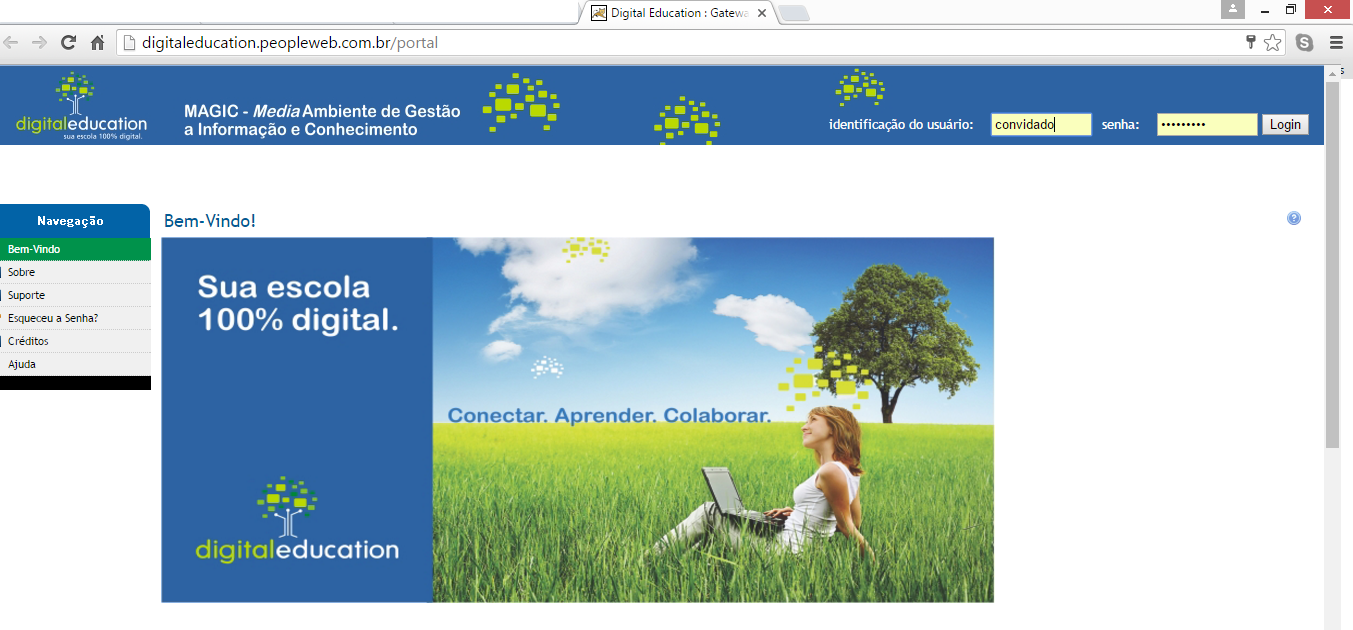 convidado
6
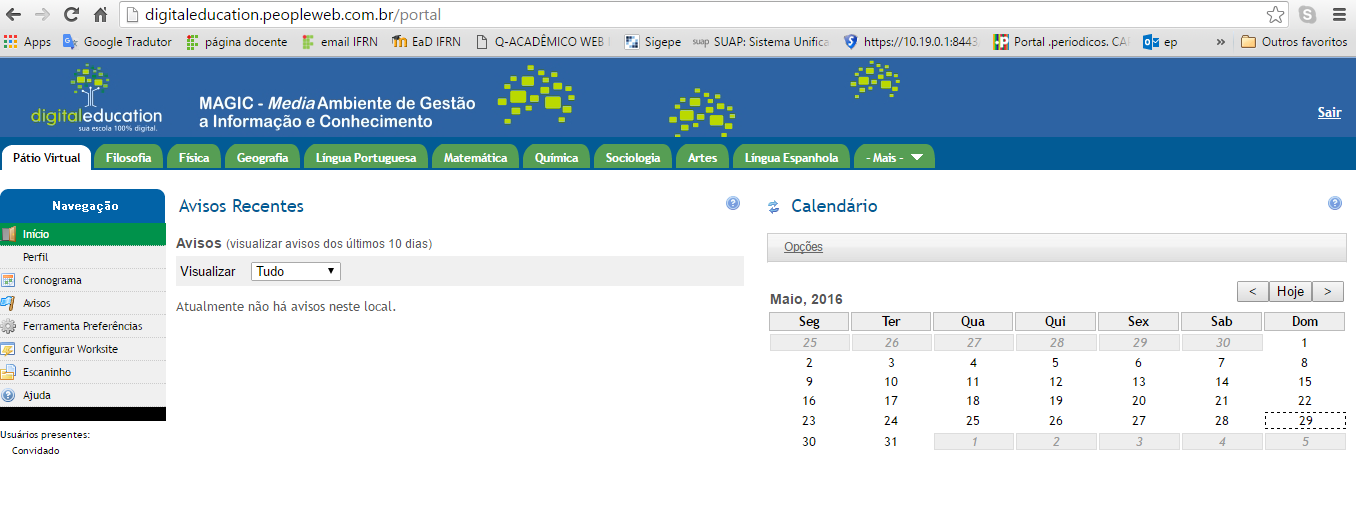 7
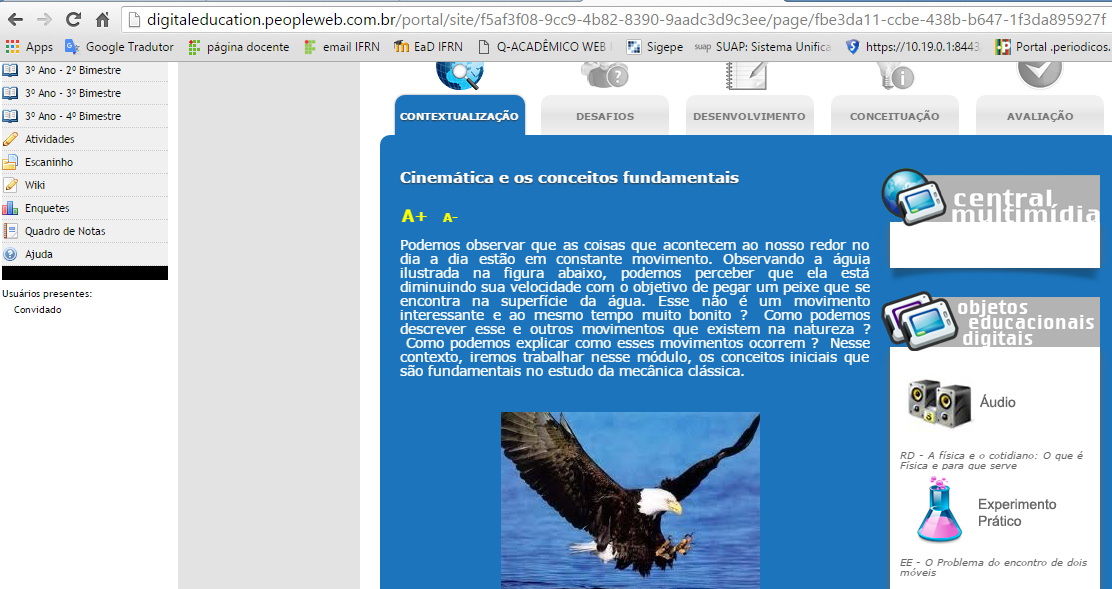 8
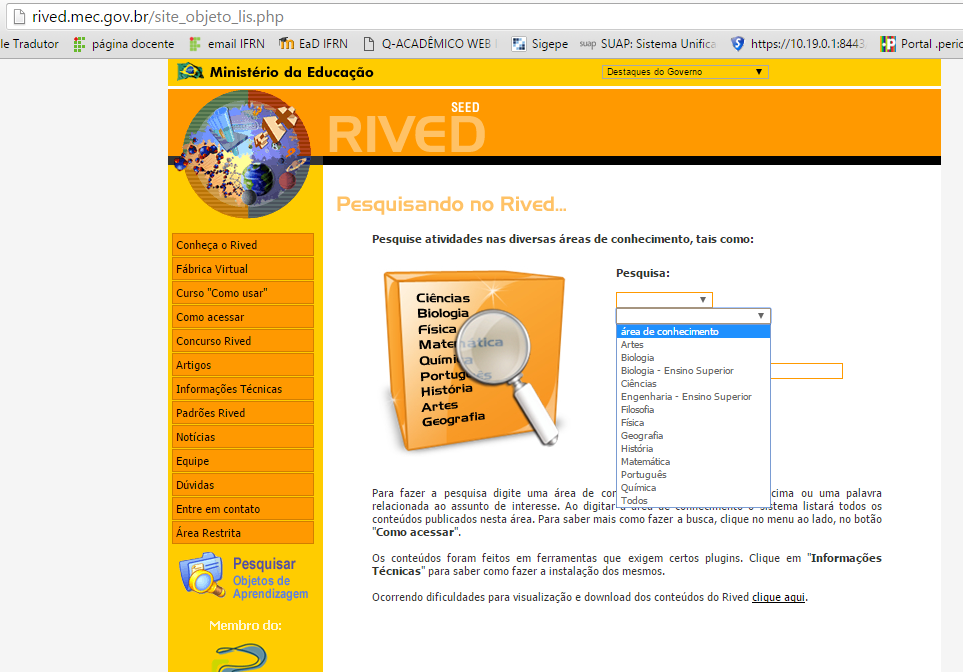 9
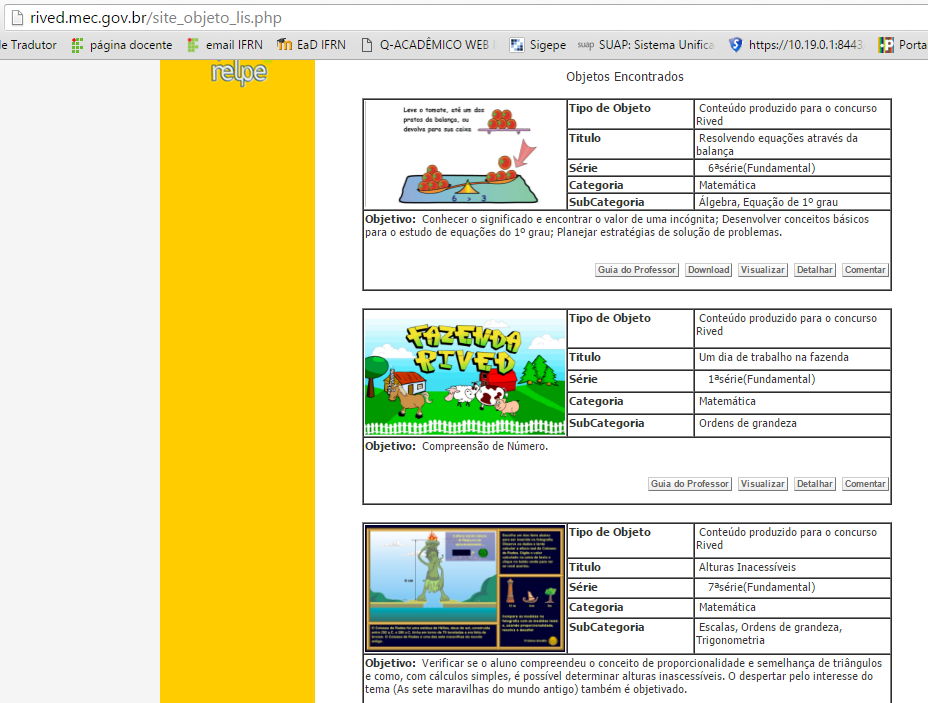 10
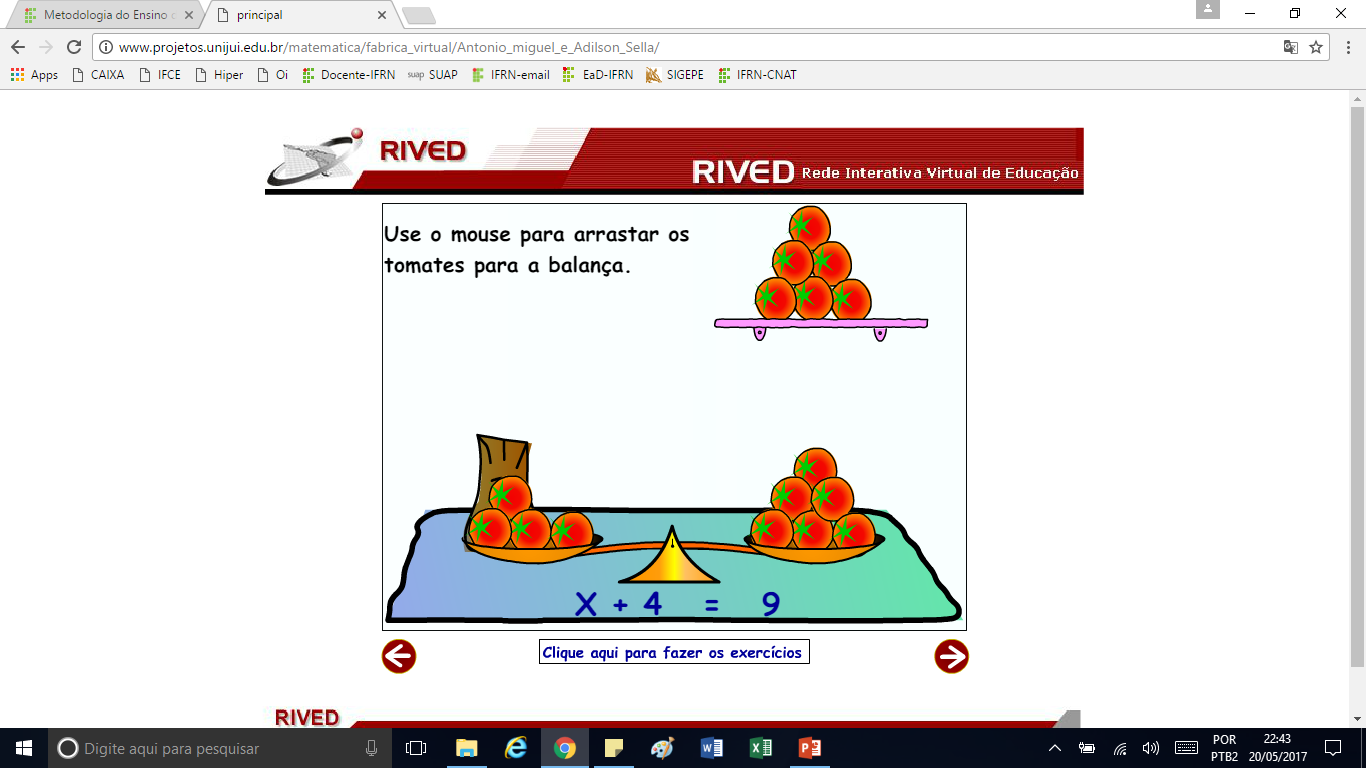 11
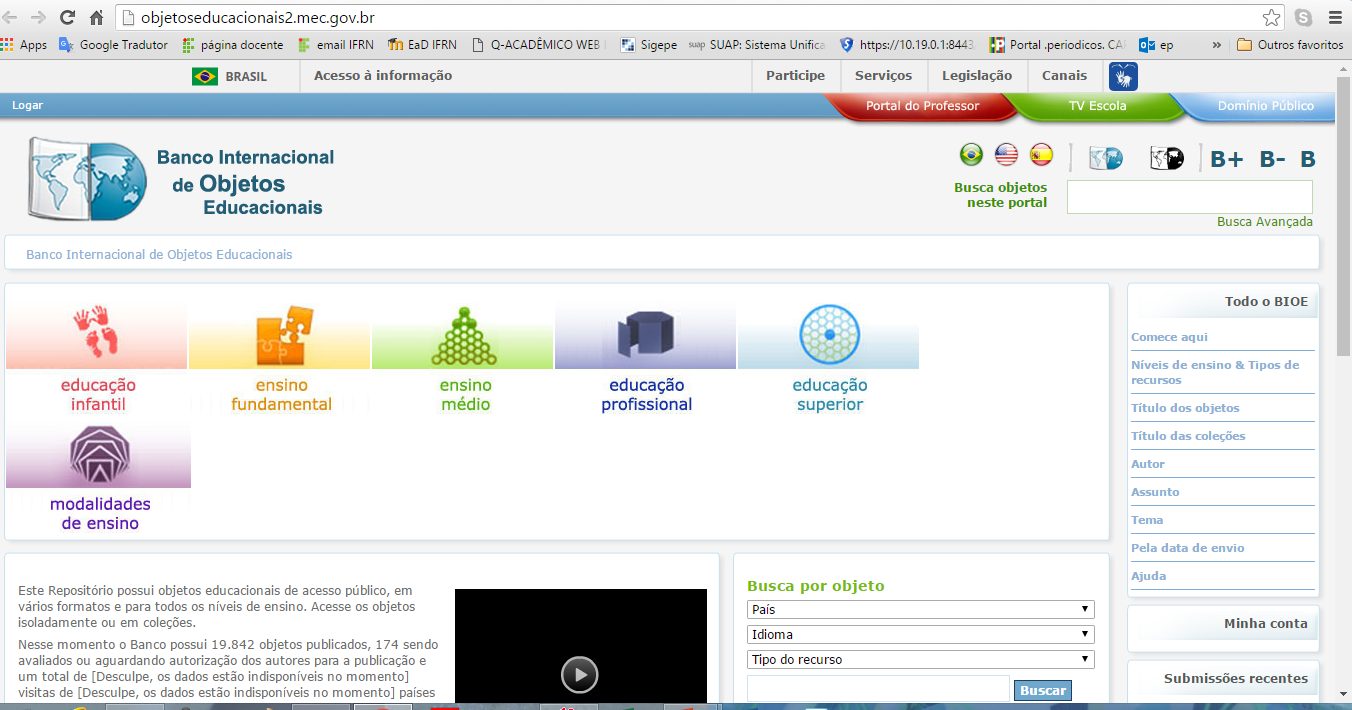 12
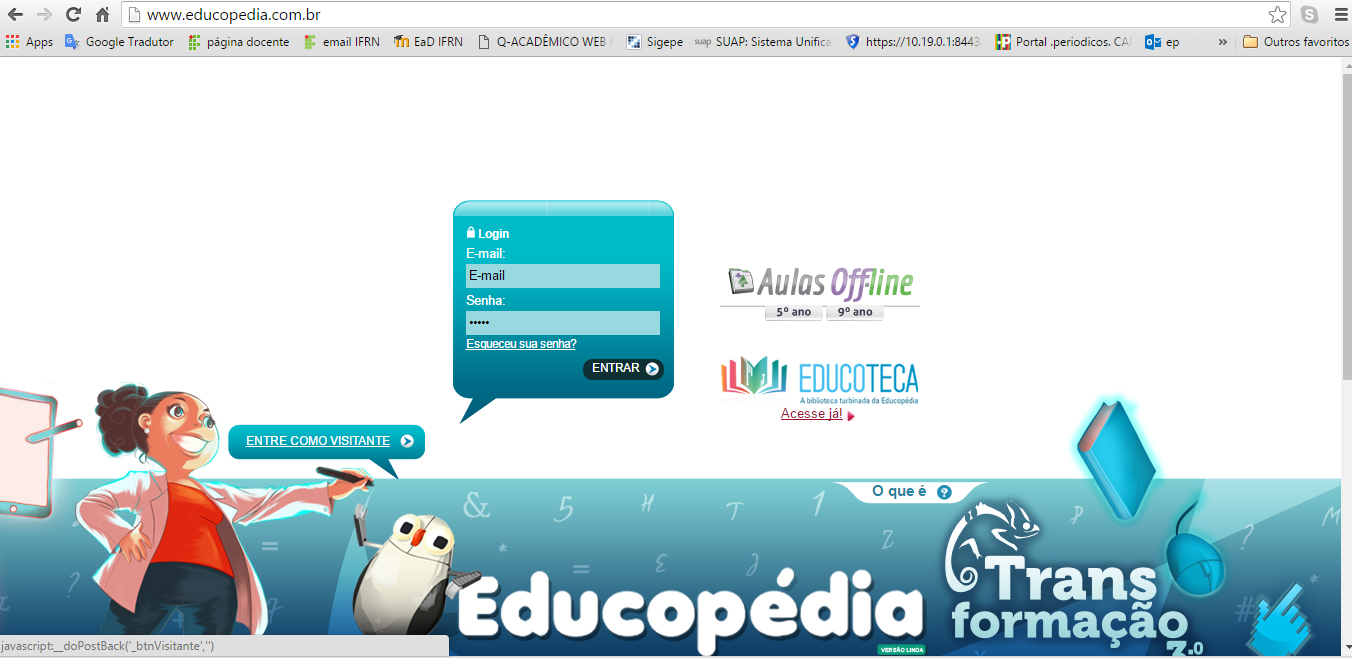 13
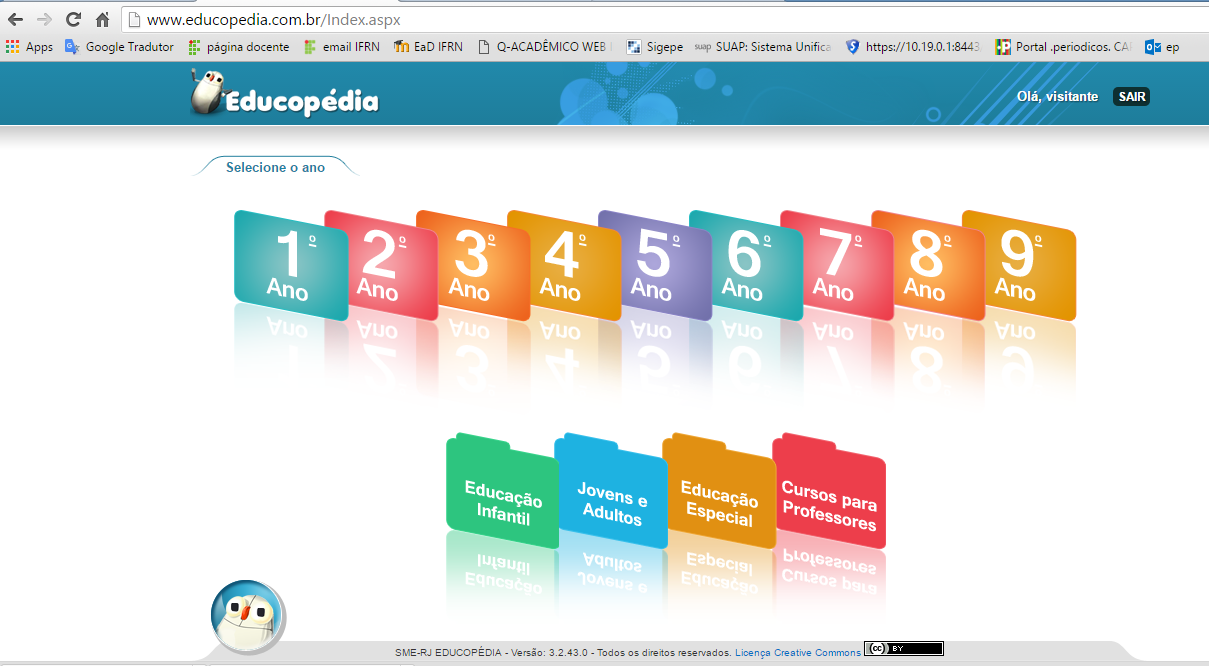 14
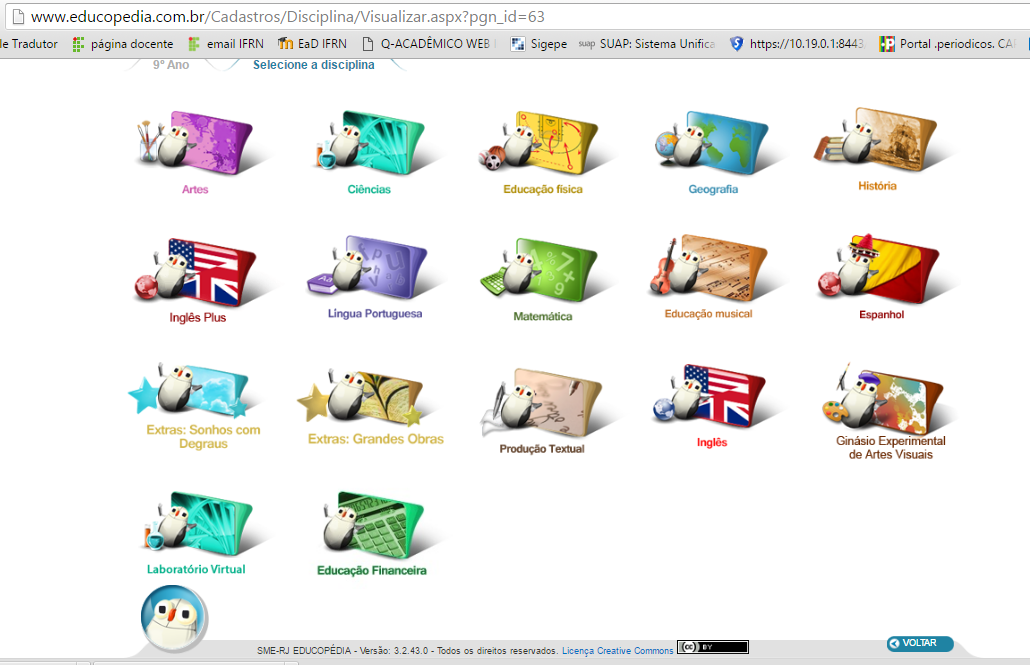 15
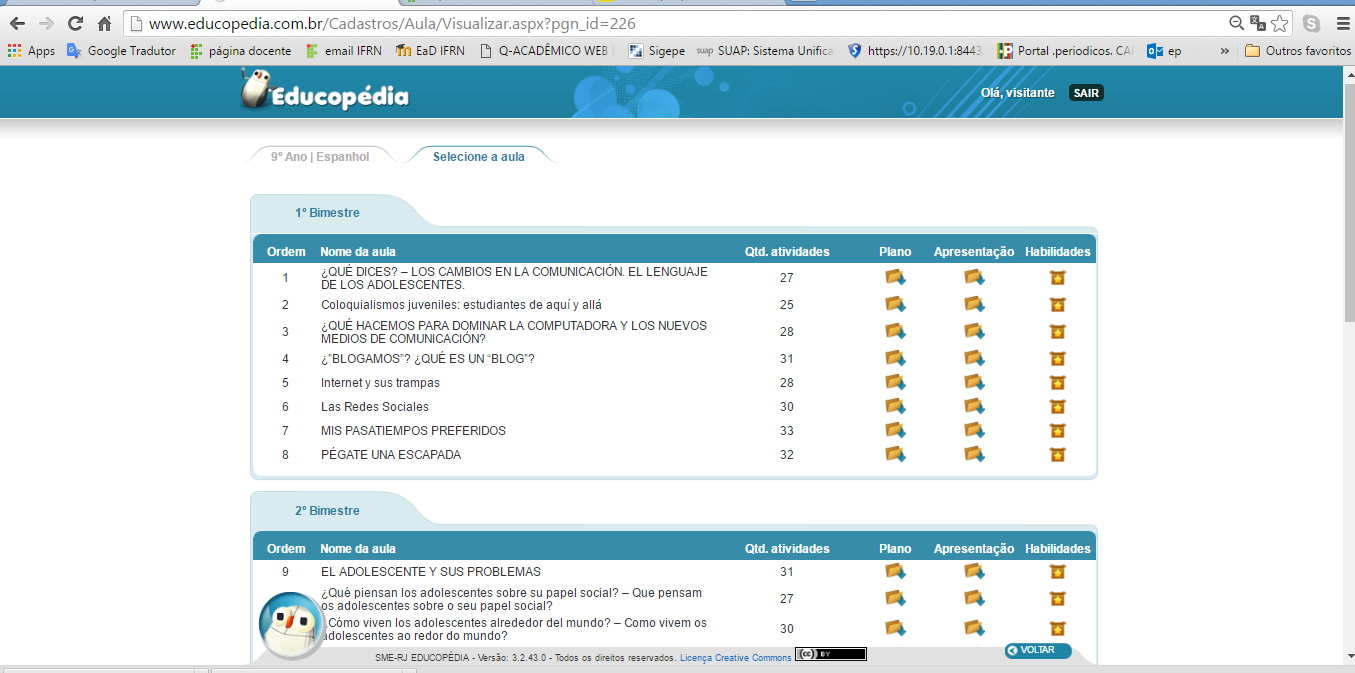 16
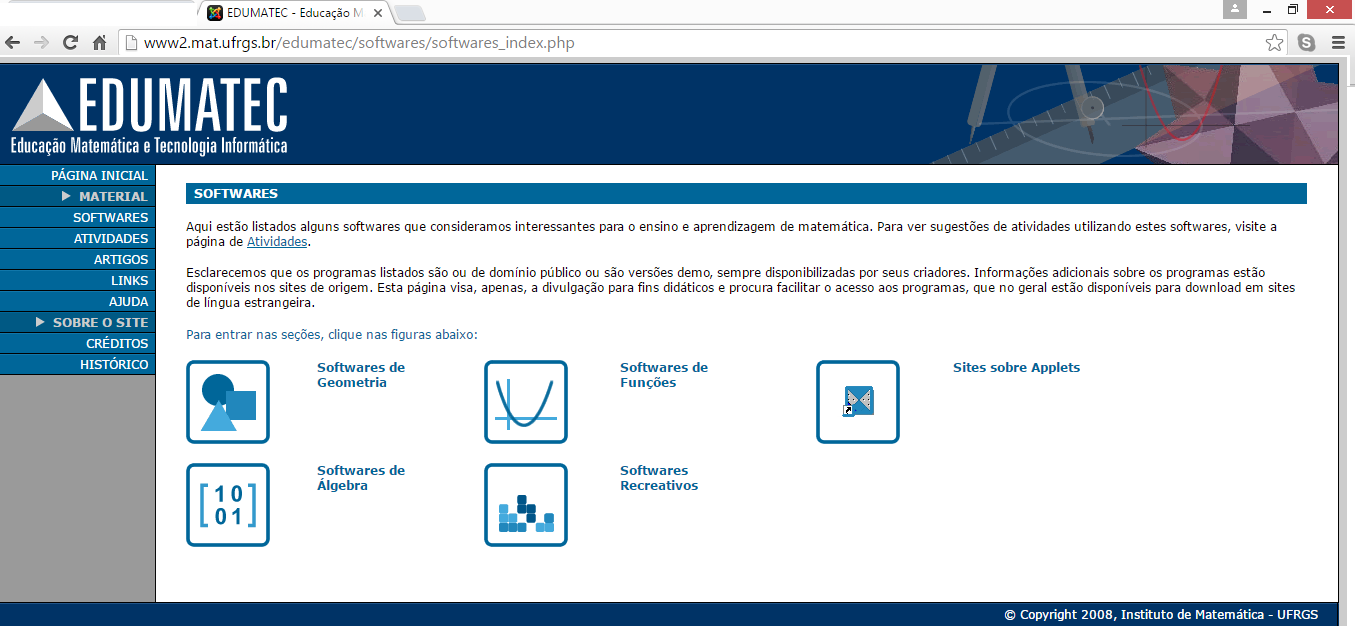 17
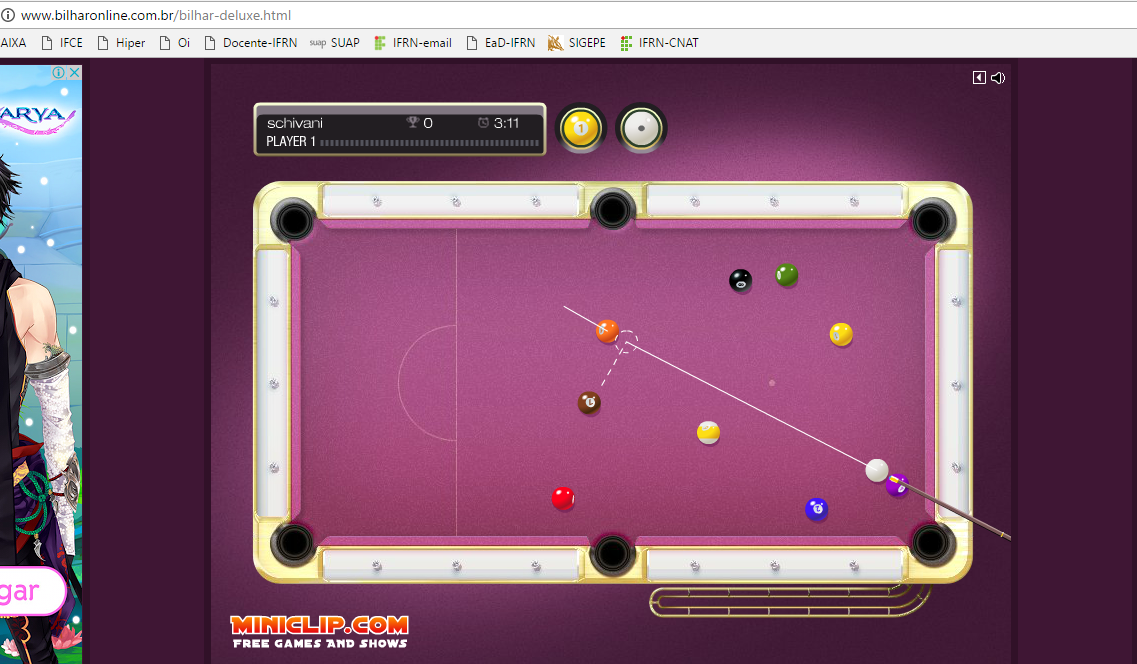 18
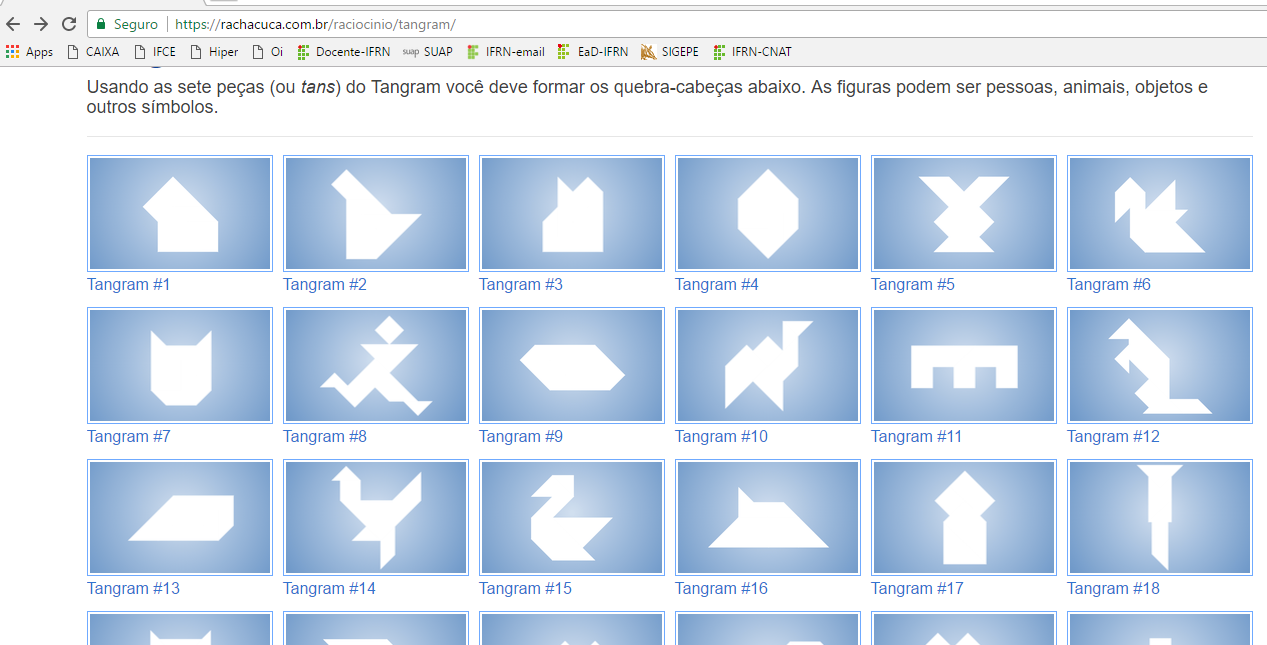 19
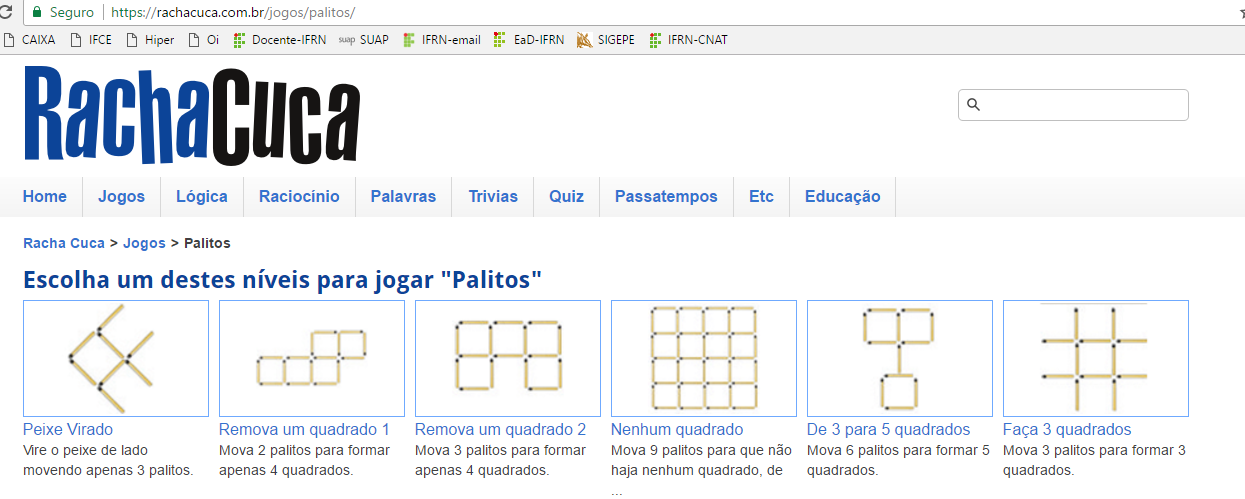 20
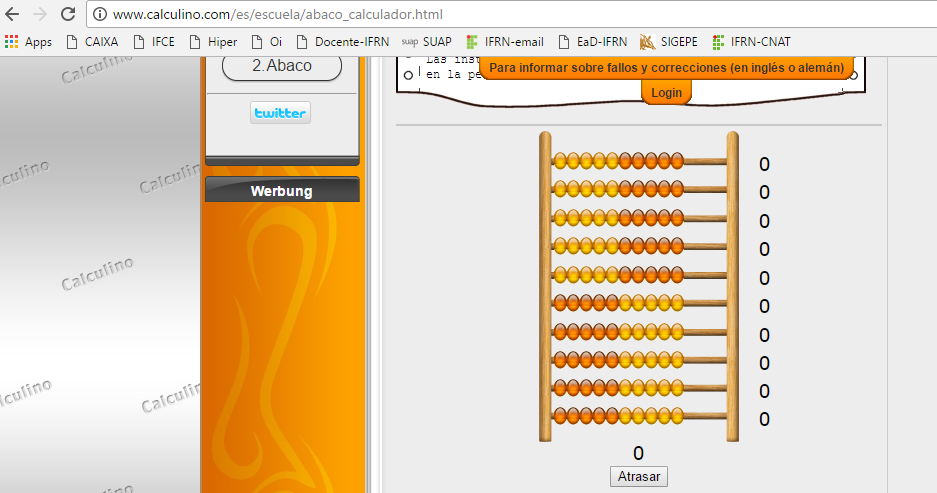 21
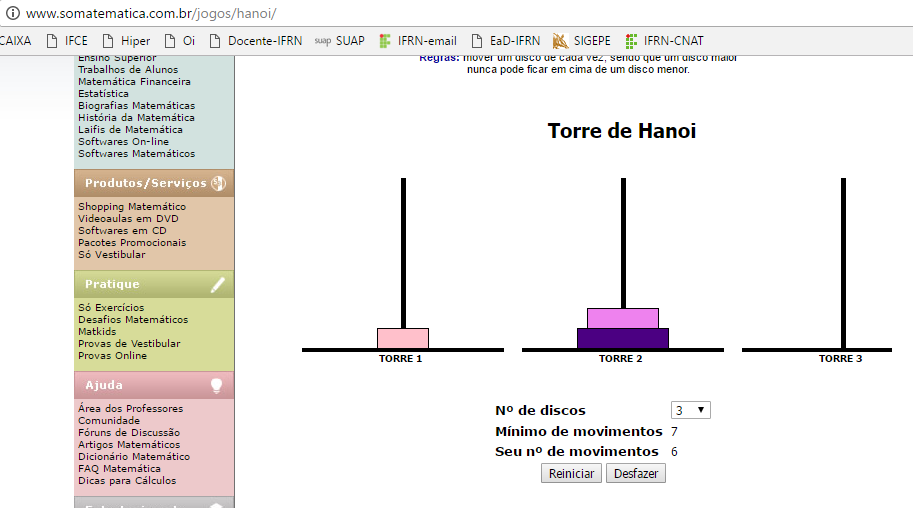 22
Depois do celular androide...
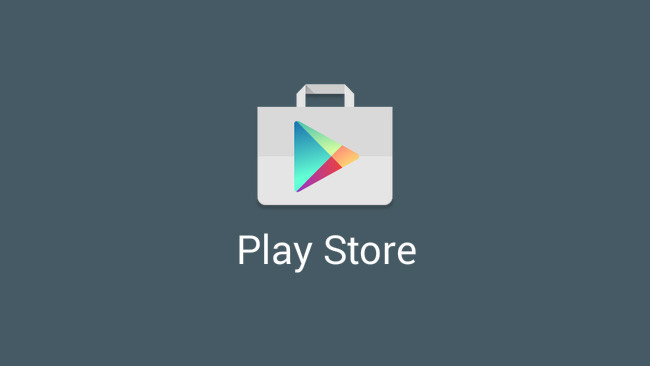 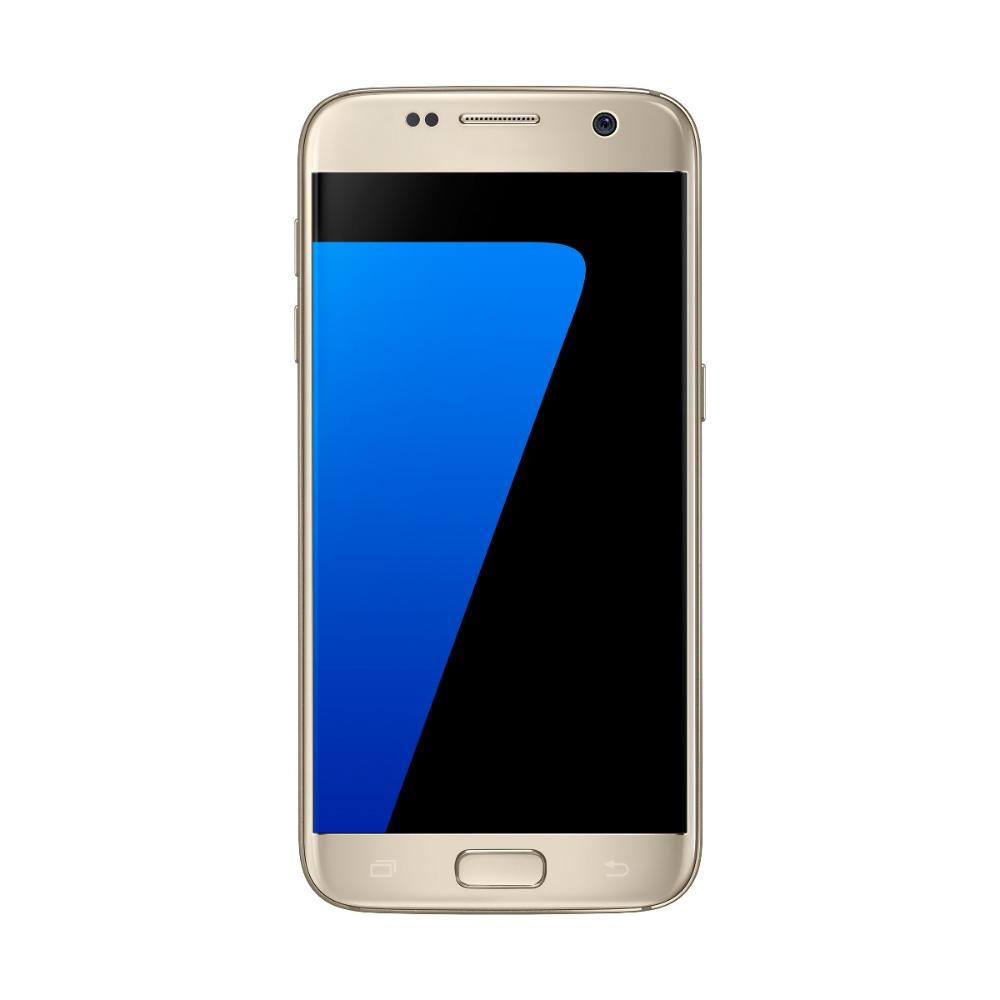 23
Depois do celular androide...
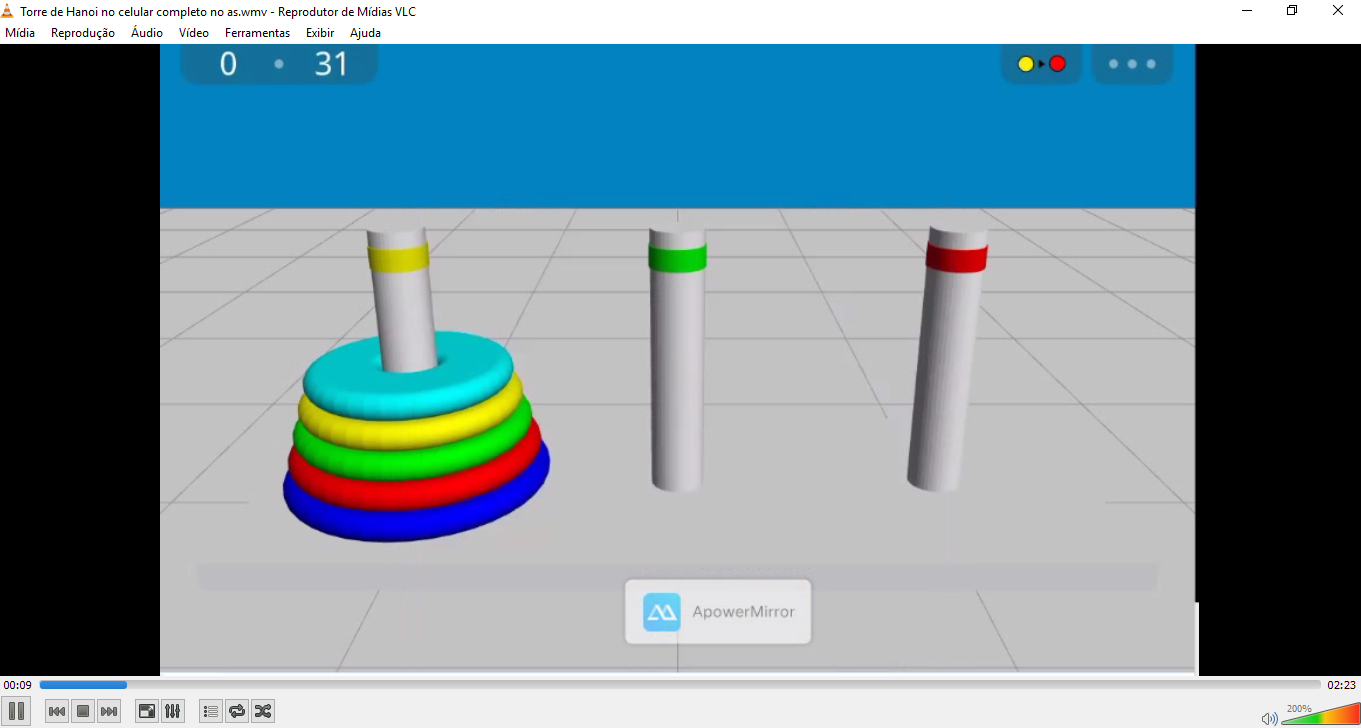 24
Depois do celular androide...
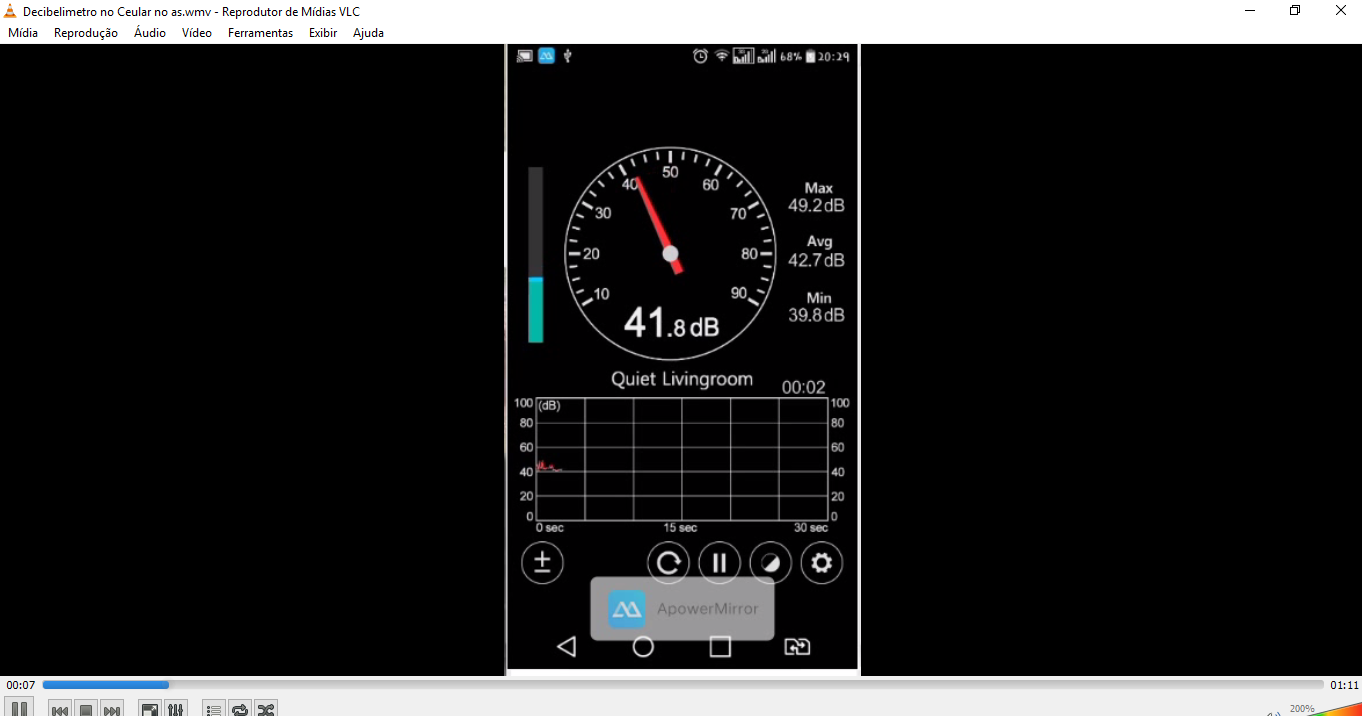 25
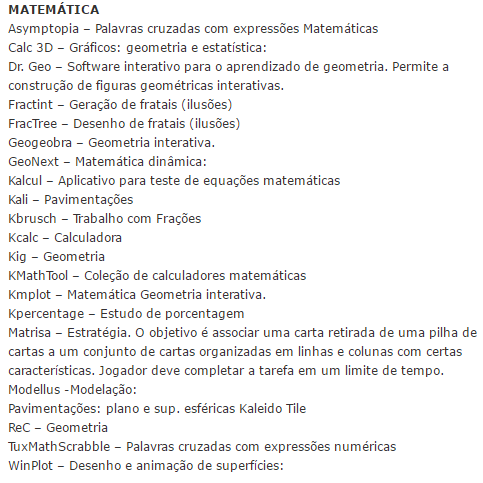 https://softwarelivrenaeducacao.wordpress.com/softwares-livres-educacionais/
26